มารยาทในการใช้ห้องสมุด
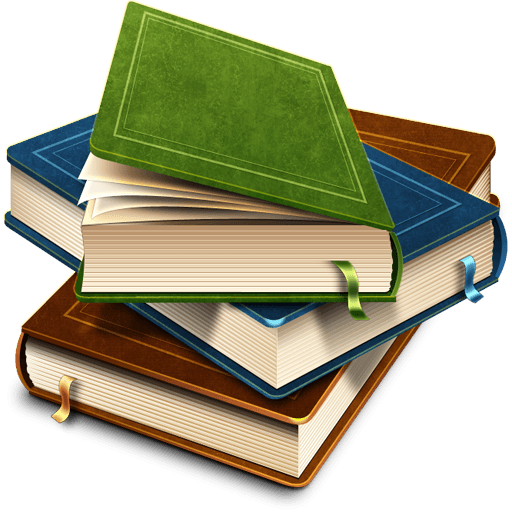 1. แต่งกายให้สุภาพเรียบร้อย
2. ไม่ส่งเสียงดัง หรือกระทำการใด ๆ ในห้องสมุด ที่เป็นการรบกวนต่อผู้อื่น
3. ไม่คุยโทรศัพท์ หรือเล่นเกมในห้องสมุด
5. จัดเก็บหนังสือพิมพ์ และวารสารที่อ่านแล้วเข้าที่ให้เป็นระเบียบ
6. ห้ามนำอาหาร และเครื่องดื่มเข้ามารับประทานในห้องสมุด
7. ถอดรองเท้า และวางกระเป๋าหนังสือหรือสัมภาระต่าง ๆ ให้เป็นระเบียบ
ด้านนอกห้องสมุด
8. เมื่อลุกจากเก้าอี้ควรเลื่อนเก้าอี้เก็บเข้าที่ให้เรียบร้อย
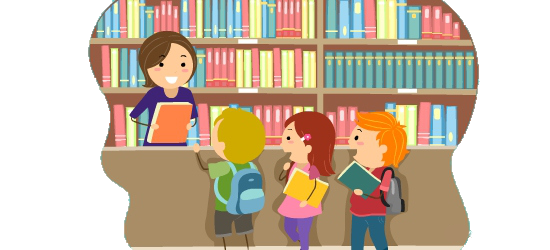 มารยาทในการใช้ห้องสมุด
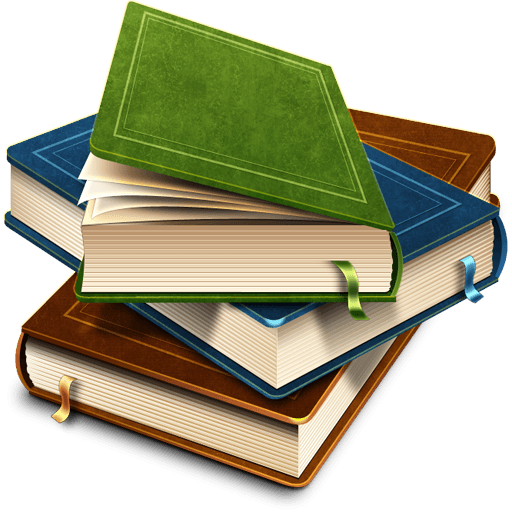 9. ไม่นั่งบริเวณทางเดิน เพราะขวางเส้นทางเดินของผู้อื่น
10. ไม่ขีดเขียนหรือทำเครื่องหมายใด ๆ ลงในหนังสือห้องสมุด
11. เมื่อยืมหนังสือไปแล้ว ต้องนำมาคืนตามกำหนดเวลา
12. ไม่ทำลายทรัพย์สมบัติของห้องสมุด
13. ไม่ทิ้งขยะในห้องสมุด
14. เข้าแถวทุกครั้งเมื่อมารับบริการ
15. ช่วยกันดูแลรักษาความสะอาดในห้องสมุด
16. เมื่อมีปัญหาในการใช้ห้องสมุด สามารถสอบถามได้
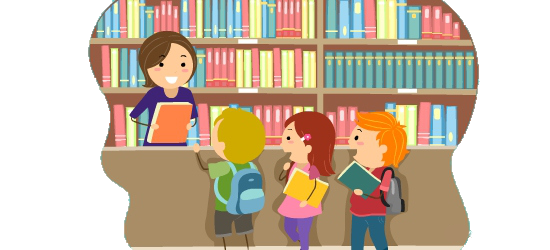